স্বাগতম
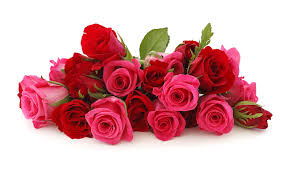 জসীম উদ্দীন 
প্রধান শিক্ষক
মাইজপাড়া সরকারি প্রাথমিক বিদ্যালয়
শ্রেণিঃ ২য়
বিষয়ঃ গণিত
সময়ঃ  ৪০ মিঃ
বিভিন্ন জ্যামিতিক আকৃতি
পৃষ্ঠা নং: ৯৪
শিখন ফল
বিভিন্ন জ্যামিতিক আকৃতির নাম বলতে ও লিখতে পারবে  ।
পাঠ উপস্থাপন
গোলক
বেলন
ঘনক
কোণক
দাগ টেনে মিল কর
গোলক
ঘনক
বেলন
কোণক
মূল্যায়ন
কোনটি কি বল ও লিখ
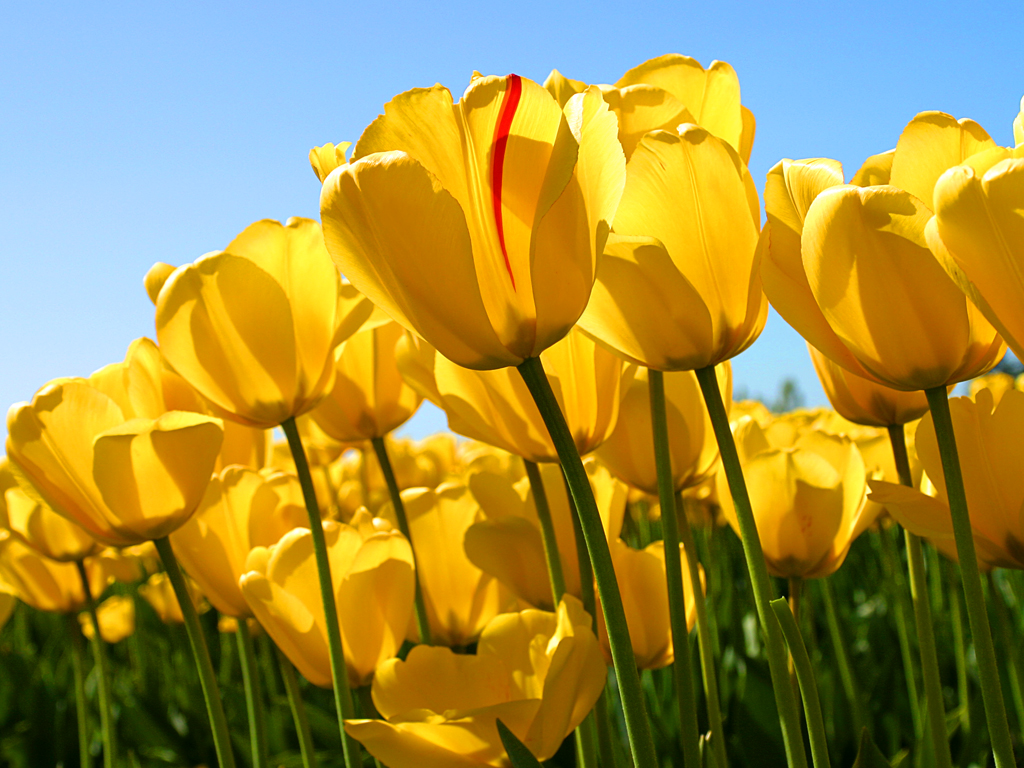 ধন্যবাদ